Figure 1. (a) Direction reverse correlogram (temporal resolution 1 ms) of an area 18 cell. Prior to the MRC ...
Cereb Cortex, Volume 14, Issue 7, July 2004, Pages 759–767, https://doi.org/10.1093/cercor/bhh036
The content of this slide may be subject to copyright: please see the slide notes for details.
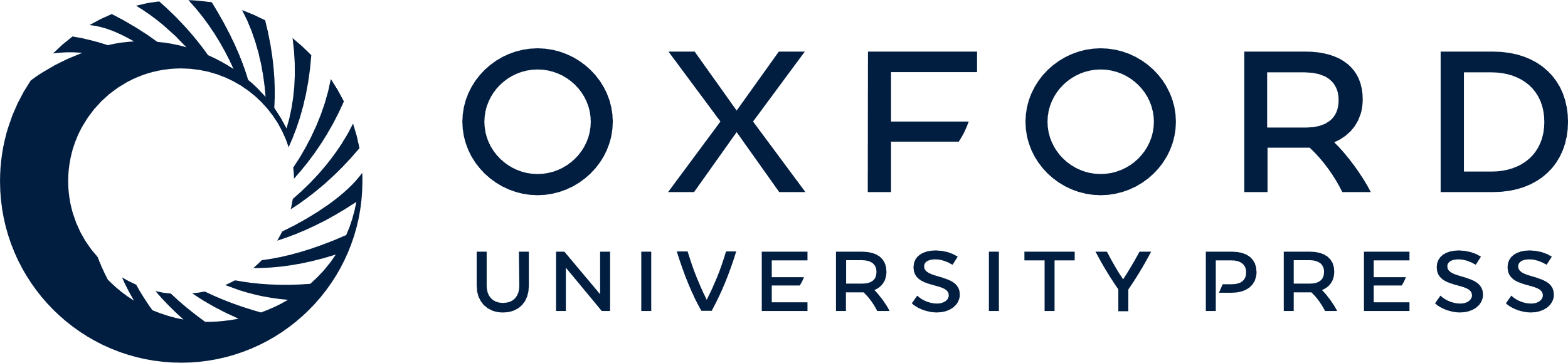 [Speaker Notes: Figure 1. (a) Direction reverse correlogram (temporal resolution 1 ms) of an area 18 cell. Prior to the MRC experiment the Vpref (48°/s) and the optimal step and delay of the cell were determined. In the MRC experiment, the stimulus consisted of eight different directions and in total 15 000 motion impulses. A new direction was started after every 10 ms, during which the pattern moved coherently one element pixel (0.48°). A total of 3122 spikes were fired during the experiment. The stimulus window was 18 × 18°. The ±2 standard deviations (dashed lines) are calculated from a non-correlated part of the probability function. (b) Classical direction tuning experiment for the cell in a and the relative probabilities of the eight directions at the optimal latency from the experiment in a. In the classical direction tuning experiment (filled circles), the stimulus (element pixel size: 0.48 × 0.48°) moved in eight different directions (with 45° interval) with the Vpref. The dotted line indicates the level of spontaneous activity (SA), measured for a uniform gray field. Error bars represent the ±1 standard error of the means. Trial duration: 1 s, six repetitions.


Unless provided in the caption above, the following copyright applies to the content of this slide:]